CHÀO MỪNG QUÝ THẦY CÔ VÀ CÁC EM HỌC SINH
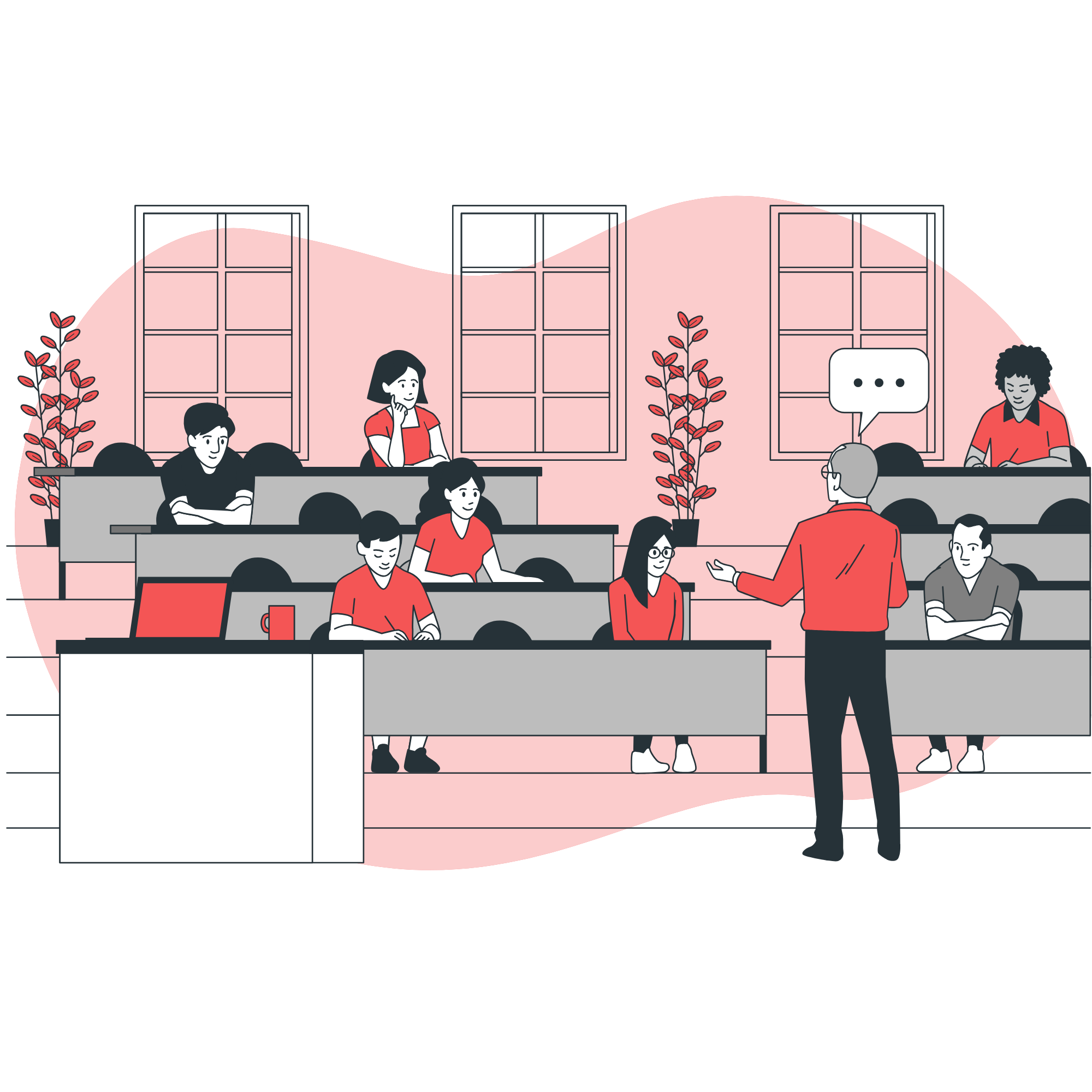 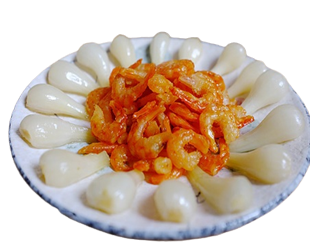 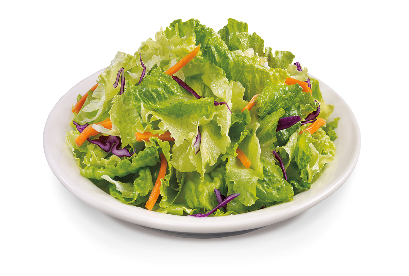 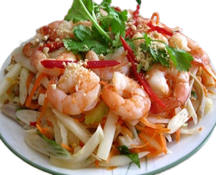 Giấm là gia vị quen thuộc được sử dụng phổ biến trong chế biến thực phẩm. 
Chất nào đã tạo nên vị chua của giấm?
BÀI 27ACETIC ACID
NỘI DUNG BÀI HỌC
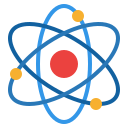 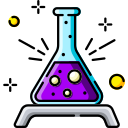 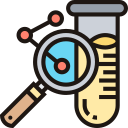 Công Thức Và Đặc Điểm Cấu Tạo
Tính chất hóa học
Tính chất vật lí
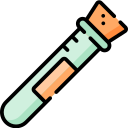 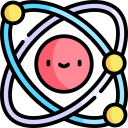 Ứng Dụng
Điều chế
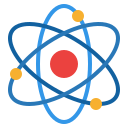 I. Công Thức Và Đặc Điểm Cấu Tạo
I. Công Thức Và Đặc Điểm Cấu Tạo
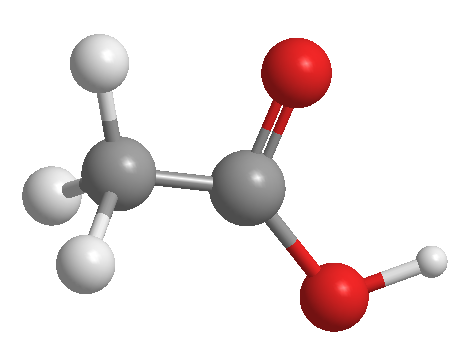 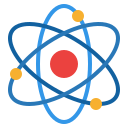 Nguyên tử C
Nguyên tử H
Nguyên tử O
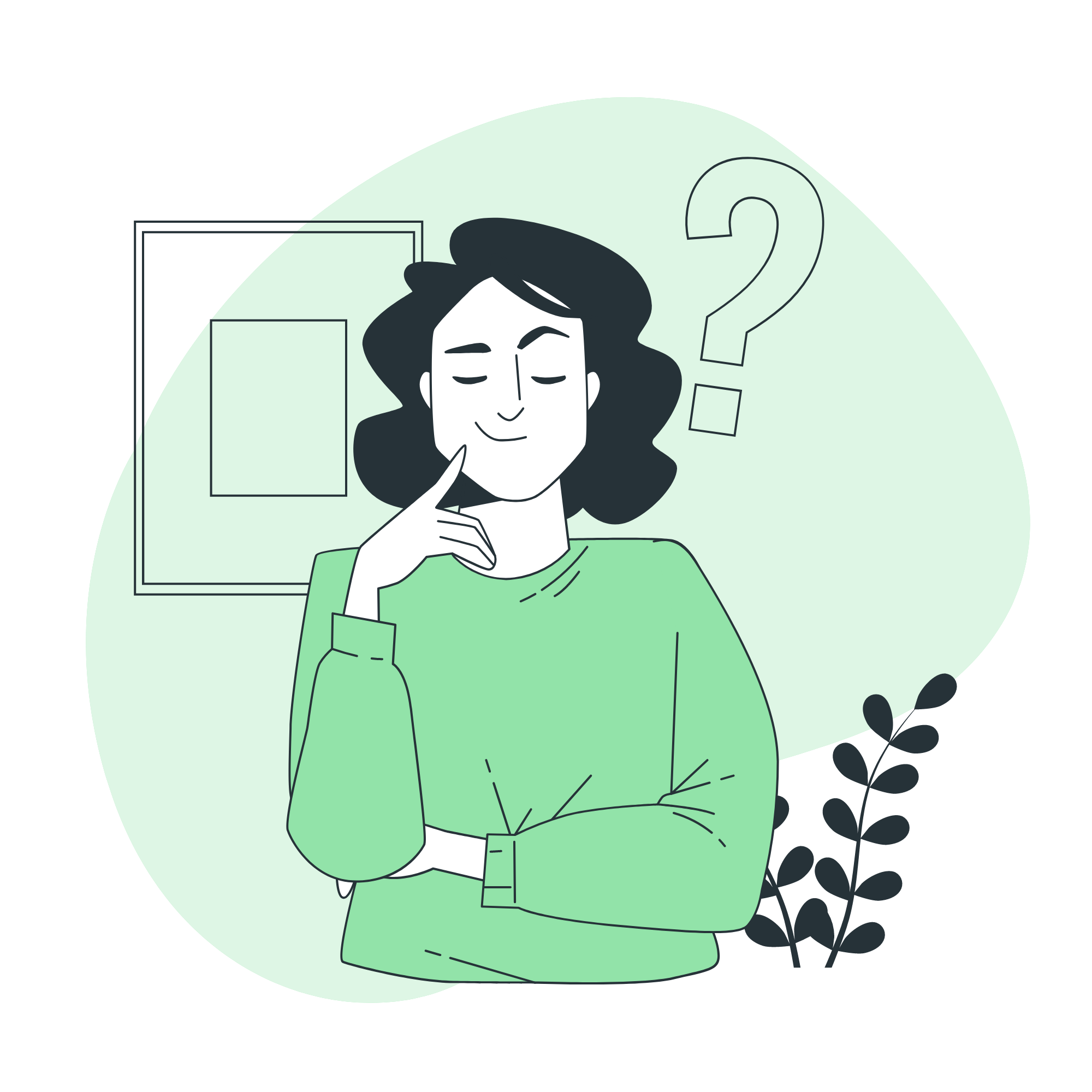 Hãy viết công thức phân tử, công thức cấu tạo của acetic acid và so sánh với alkane cùng số nguyên tử carbon về thành phần nguyên tố, nhóm nguyên tử liên kết trực tiếp với nguyên tử carbon.
H
O
_
=
_
_
H
C
C
_
_
_
O
H
H
I. Công Thức Và Đặc Điểm Cấu Tạo
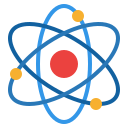 Công thức phân tử: C2H4O2
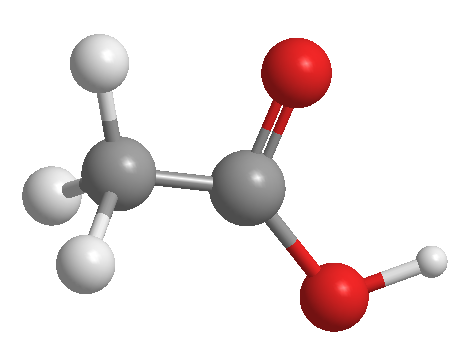 Công thức cấu tạo:
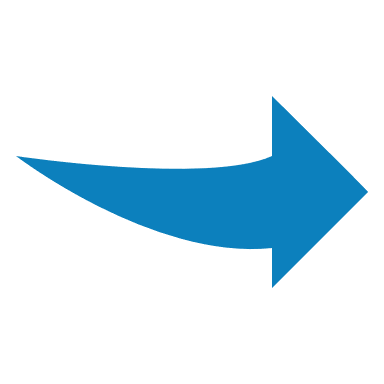 C
H
O
_
=
_
_
C
C
H
O
_
_
=
_
_
_
O
H
C
O
=
_
H
_
OH
I. Công Thức Và Đặc Điểm Cấu Tạo
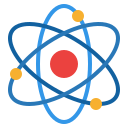 Giấm ăn - axit axetic
CH3COOH
Viết gọn:
Ta thấy trong phân tử axit, nhóm – OH liên kết với nhóm
tạo thành nhóm
H
O
_
=
_
_
H
C
C
_
_
_
O
H
H
I. Công Thức Và Đặc Điểm Cấu Tạo
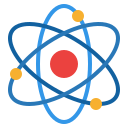 Chính nhóm - COOH này làm cho phân tử có tính axit.
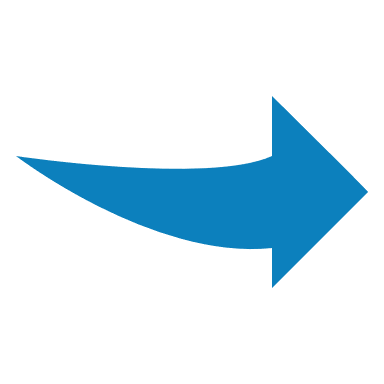 Định chức axit
MỘT SỐ ACID HỮU CƠ
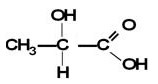 Malic acid
Citric acid
Lactic acid
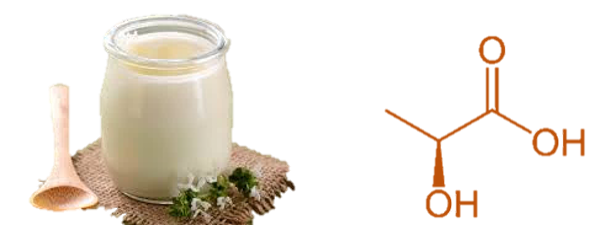 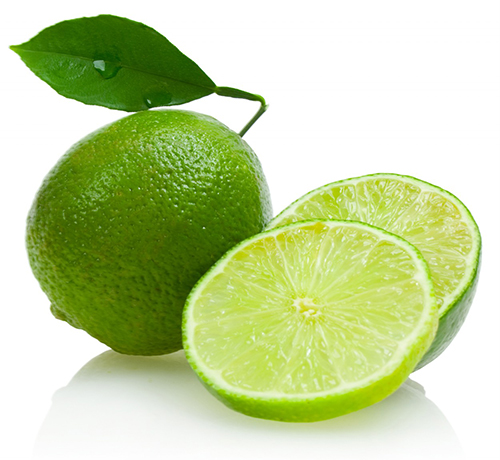 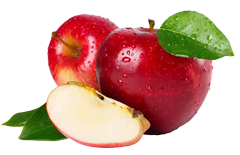 So sánh acetic acid và alkane cùng số C
C2H6
CH3COOH
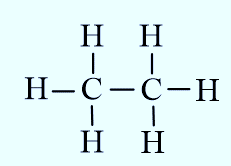 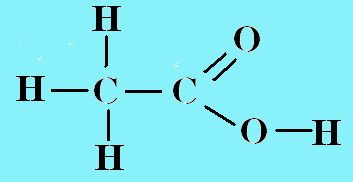 C và H
C, H và O
Thành phần
-COOH liên kết trực tiếp với C
-H liên kết trực tiếp với C
NT liên kết với C
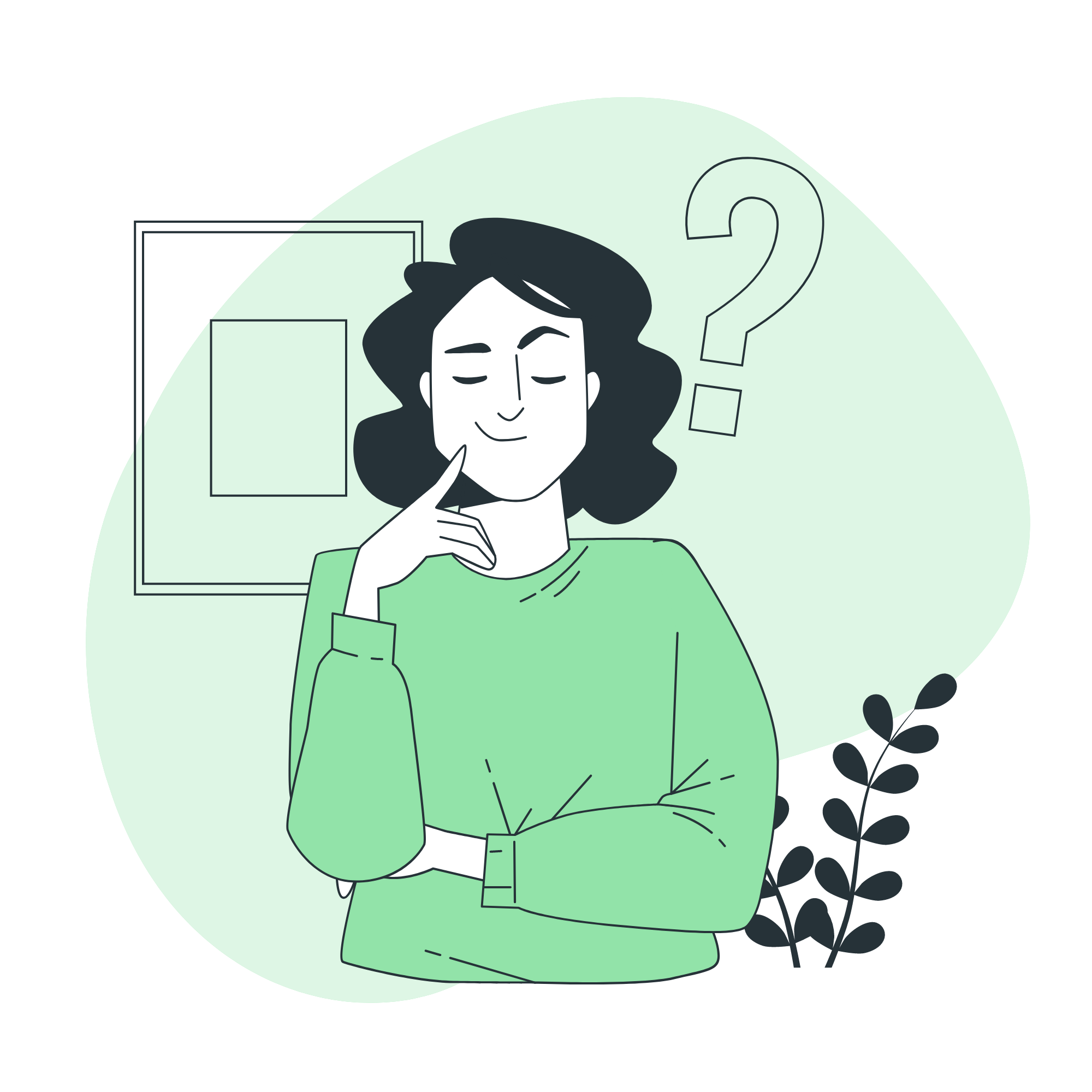 Trong các chất dưới đây, chất nào có tính chất hóa học đặc trưng giống acetic acid?
A
B
C
D
CH3OH
CH3CHO
HCOOH
CH3COOC2H5
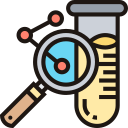 II. Tính Chất Vật Lí
II. Tính Chất Vật Lí
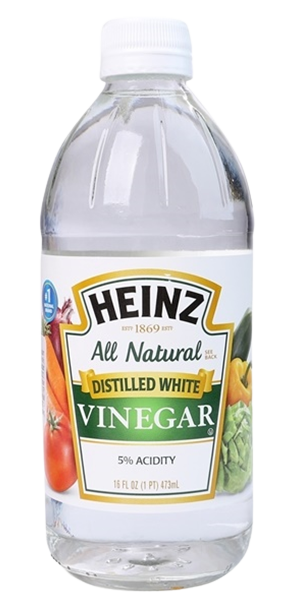 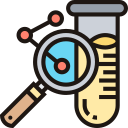 Quan sát kết hợp kiến thức thực tế, nêu nhận xét về trạng thái, màu sắc, mùi, vị và độ tan của giấm ăn.
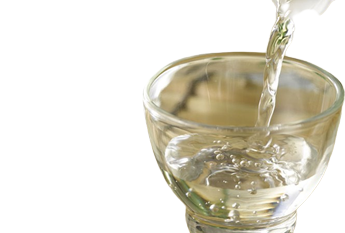 Giấm ăn
II. Tính Chất Vật Lí
Chất lỏng, không màu, vị chua, có mùi đặc trưng, sôi ở 118 °C
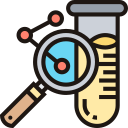 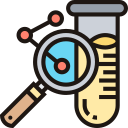 Tan vô hạn trong nước, khối lượng riêng là 1,045 g/mL (ở 25 °C)
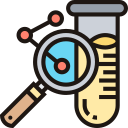 Giấm ăn có chứa acetic acid với nồng độ thường từ 2% đến 5%.
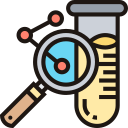 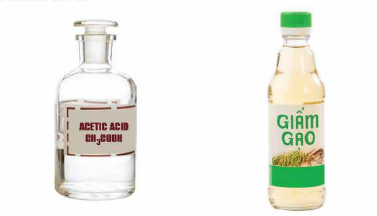 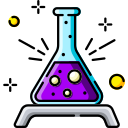 II. Tính Chất Hóa Học
II. Tính Chất Hóa Học
Quỳ tím
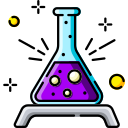 Bazơ
Kim loại
Oxit bazơ
Muối
Acid
II. Tính Chất Hóa Học
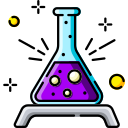 THỬ THÁCH: THÍ NGHIỆM
- Chia lớp thành 4 nhóm
- Tiến hành thí nghiệm và hoàn thành Phiếu học tập số 1
- Thời gian: 8 phút
- Báo cáo ngẫu nhiên
II. Tính Chất Hóa Học
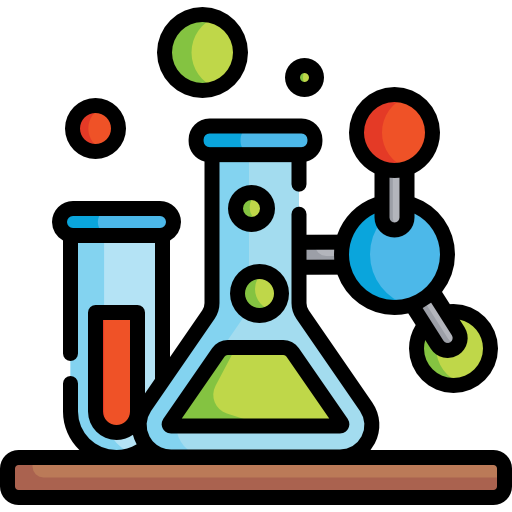 TN 1: Nhúng quỳ tím vào dung dịch CH3COOH (acetic acid)
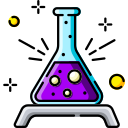 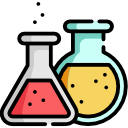 TN 2: Cho dung dịch CH3COOH tác dụng với Mg
TN 3: Cho dung dịch CH3COOH tác dụng với CuO.
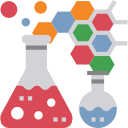 TN 4: Cho dung dịch CH3COOH tác dụng với NaOH có phenolphtalein.
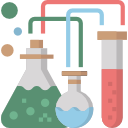 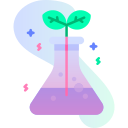 TN 5: Cho dung dịch CH3COOH tác dụng được với đá vôi
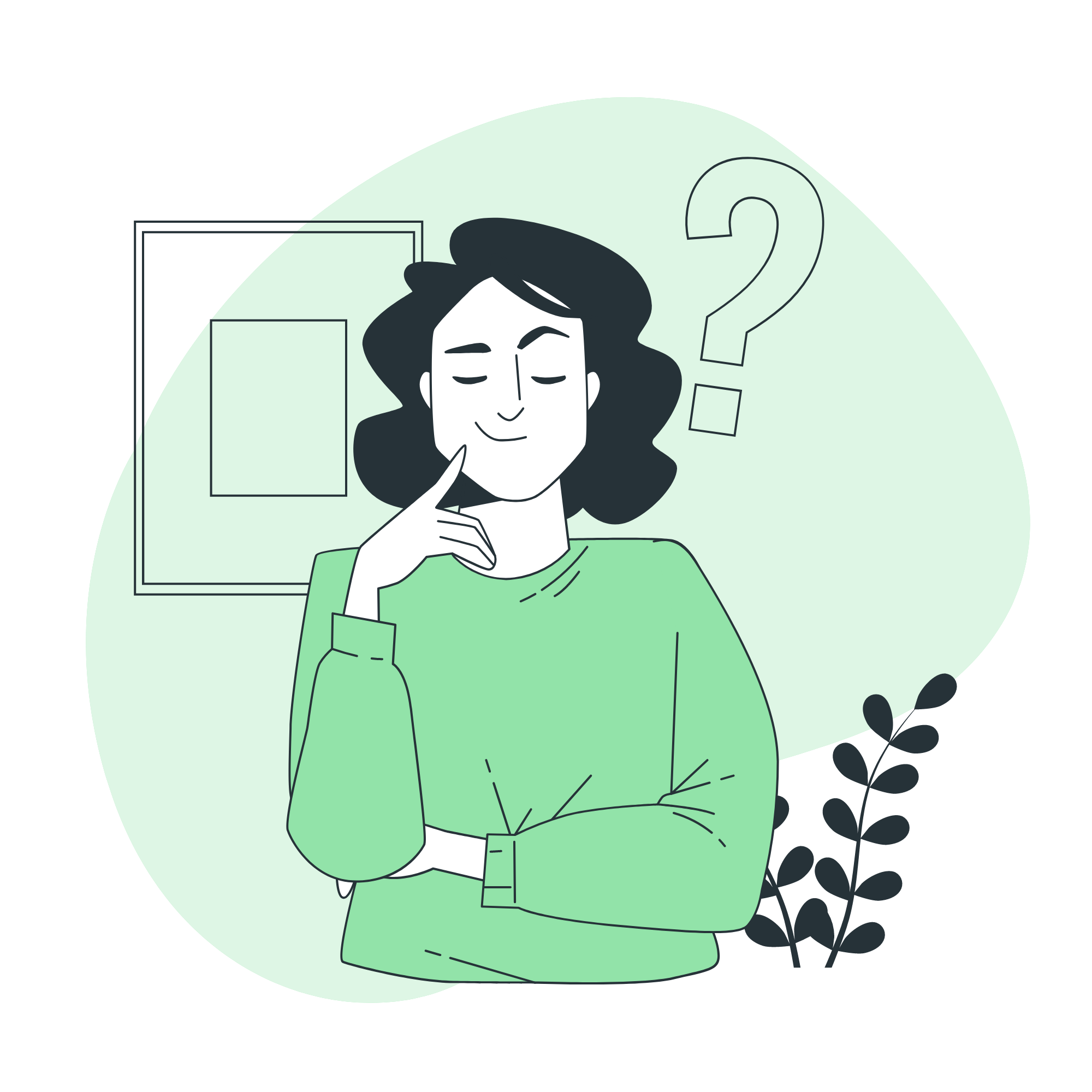 PHIẾU HỌC TẬP 1
1. Tiến hành các thí nghiệm trên
2. Quan sát, nêu hiện tượng và viết PTHH
3. Rút ra nhận xét về tính chất của acetic acid
PHIẾU HỌC TẬP SỐ 1
1. Tiến hành các thí nghiệm
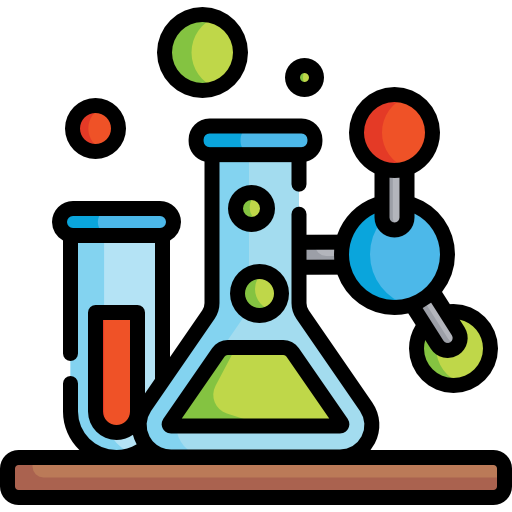 TN 1: Nhúng quỳ tím vào dung dịch CH3COOH (acetic acid)
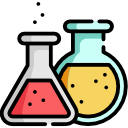 TN 2: Cho dung dịch CH3COOH tác dụng với Zn
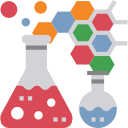 TN 3: Cho dung dịch CH3COOH tác dụng với NaOH có phenolphtalein.
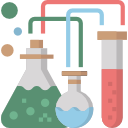 TN 4: Núi lửa phun trào: Làm thí nghiệm giấm ăn tác dụng với baking soda
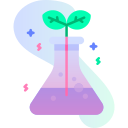 TN 5: Cho dung dịch CH3COOH tác dụng được với CuO
2. Quan sát, nêu hiện tượng và viết PTHH
3. Rút ra nhận xét về tính chất của axit axetic (acetic acid)
TN1: Nhúng quỳ tím
Quỳ tím HÓA ĐỎ
TN2: Cho dd CH3COOH tác dụng với Mg
HT: Mg tan dần, xuất hiện bọt khí
TN3: Cho dd CH3COOH tác dụng với CuO
HT: Bột CuO màu đen tan dần, tạo dd màu xanh
TN4: Cho dd CH3COOH tác dụng với NaOH
HT: Dung dịch màu hồng chuyển sang không màu
TN 5: Cho dd CH3COOH tác dụng với CaCO3
HT: Xuất hiện bọt khí
 CH3COOH là một axit hữu cơ có tính chất của một axit.
TN2: Cho dung dịch CH3COOH tác dụng với Zn
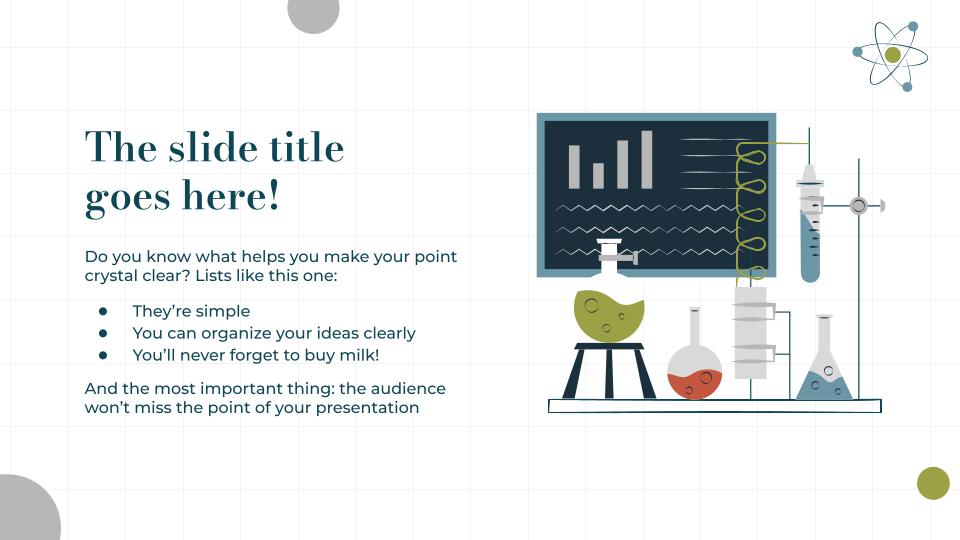 PT: 2CH3COOH +  Mg  → (CH3COO)2Mg  +  H2
Manganese acetate
TN3: Cho dung dịch CH3COOH tác dụng với NaOH
PT: 2CH3COOH + CuO →  (CH3COO)2Cu +  H2O
Copper (II) acetate
TN4: Cho dung dịch CH3COOH tác dụng với NaOH
PT: CH3COOH +  NaOH → CH3COONa + H2O
Sodium acetat
TN 5: Cho dung dịch CH3COOH tác dụng với CaCO3
PT: CH3COOH +  CaCO3 → (CH3COO)2Ca + H2O + CO2
Calcium acetate
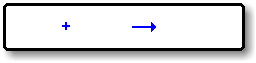 CH3COOH
KOH
II. Tính Chất Hóa Học
Acetic acid có gốc axit là (CH3COO) hóa trị I và có tên gọi là Acetate
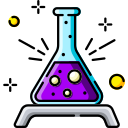 CH3COOK 
(CH3COO)2Cu
CH3COOH
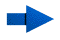 HCl
H2SO4
CuCl2
Na2SO4
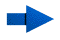 CH3COOK + H2O
Sodium acetate
II. Tính Chất Hóa Học
CH3COOH là một axit hữu cơ có tính chất của một axit.
Làm đổi màu chất chỉ thị
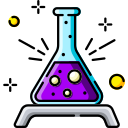 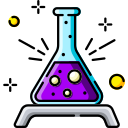 Phản ứng với kim loại giải phóng khí hydrogen.
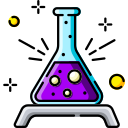 2CH3COOH +  Mg  → (CH3COO)2Mg  +  H2
Phản ứng với oxide kim loại tạo thành muối và nước
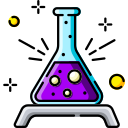 2CH3COOH + CuO →  (CH3COO)2Cu +  H2O
Phản ứng với base tạo thành muối và nước
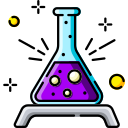 CH3COOH +  NaOH → CH3COONa + H2O
Phản ứng với base tạo thành muối và nước
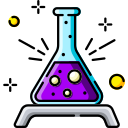 CH3COOH +  CaCO3 → (CH3COO)2Ca + H2O + CO2
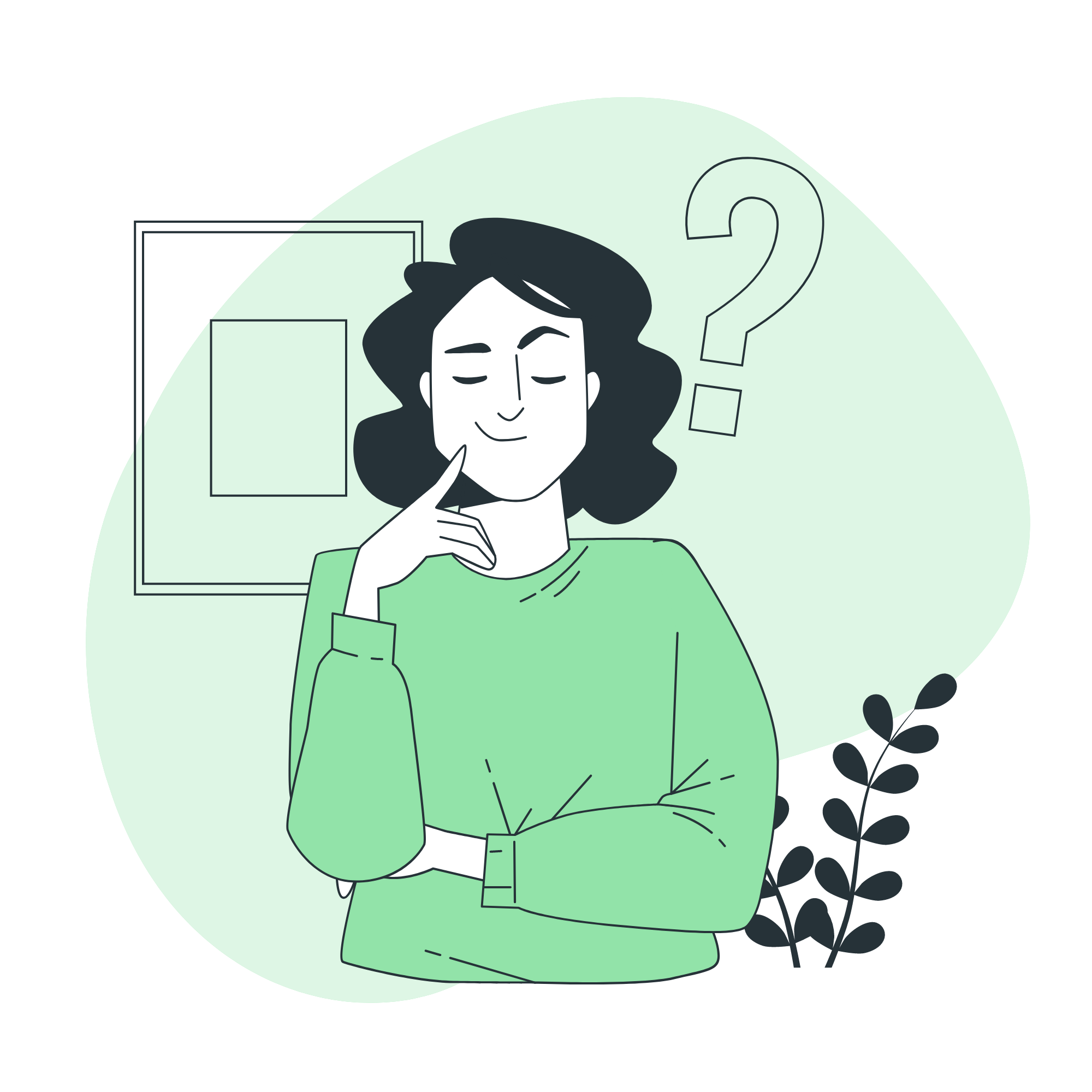 Ấm đun nước sử dụng một tgời gian có thể có lớp cặn (chứa CaCO3) bám vào đáy và thành ấm. Có thể loại bỏ lớp cặn này bằng giấm ăn. Hãy giải thích.
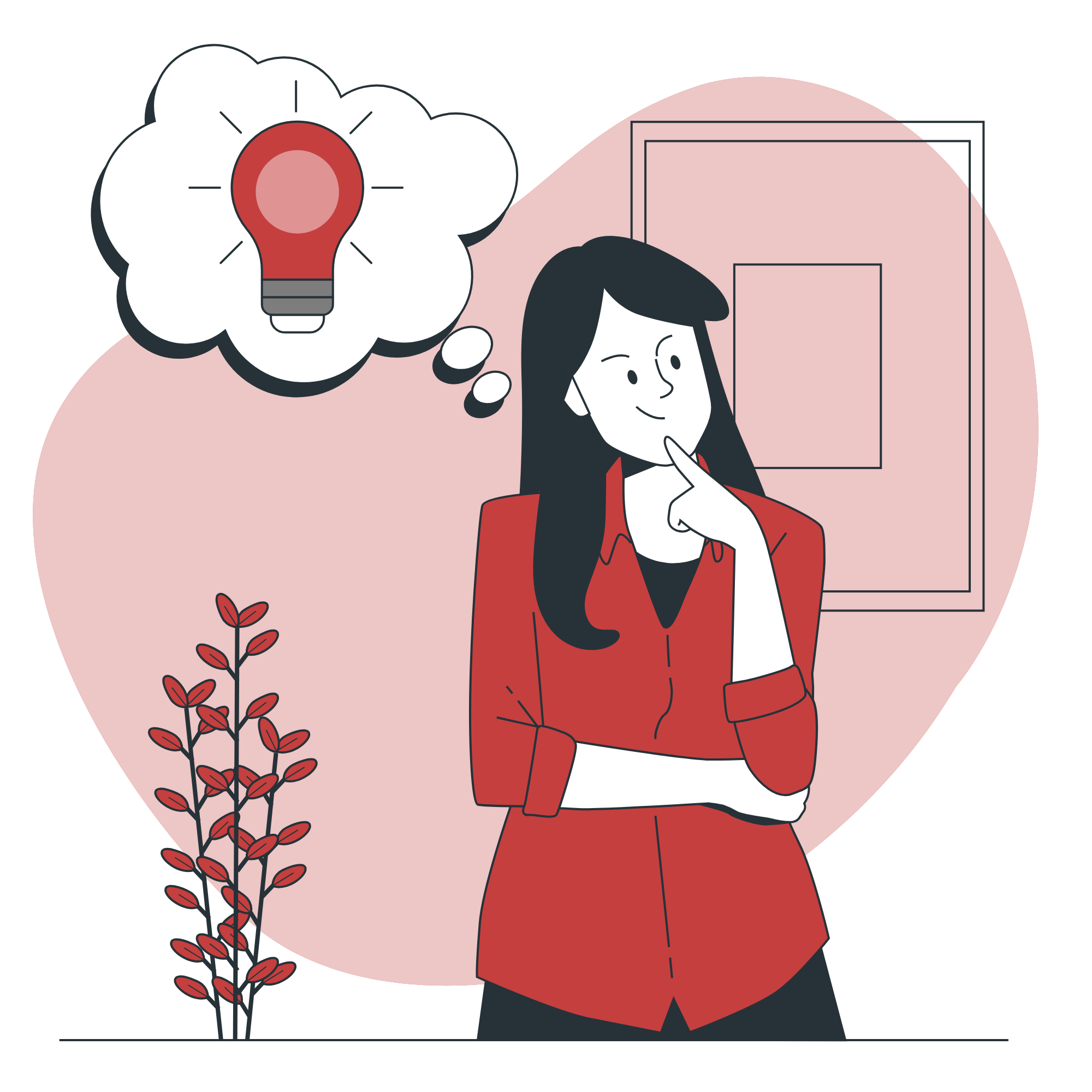 Vì giấm ăn có chứa acetic acid có khả năng hòa tan lớp cặn chứa CaCO3 theo phương trình hóa học:
CH3COOH +  CaCO3 → (CH3COO)2Ca + H2O + CO2
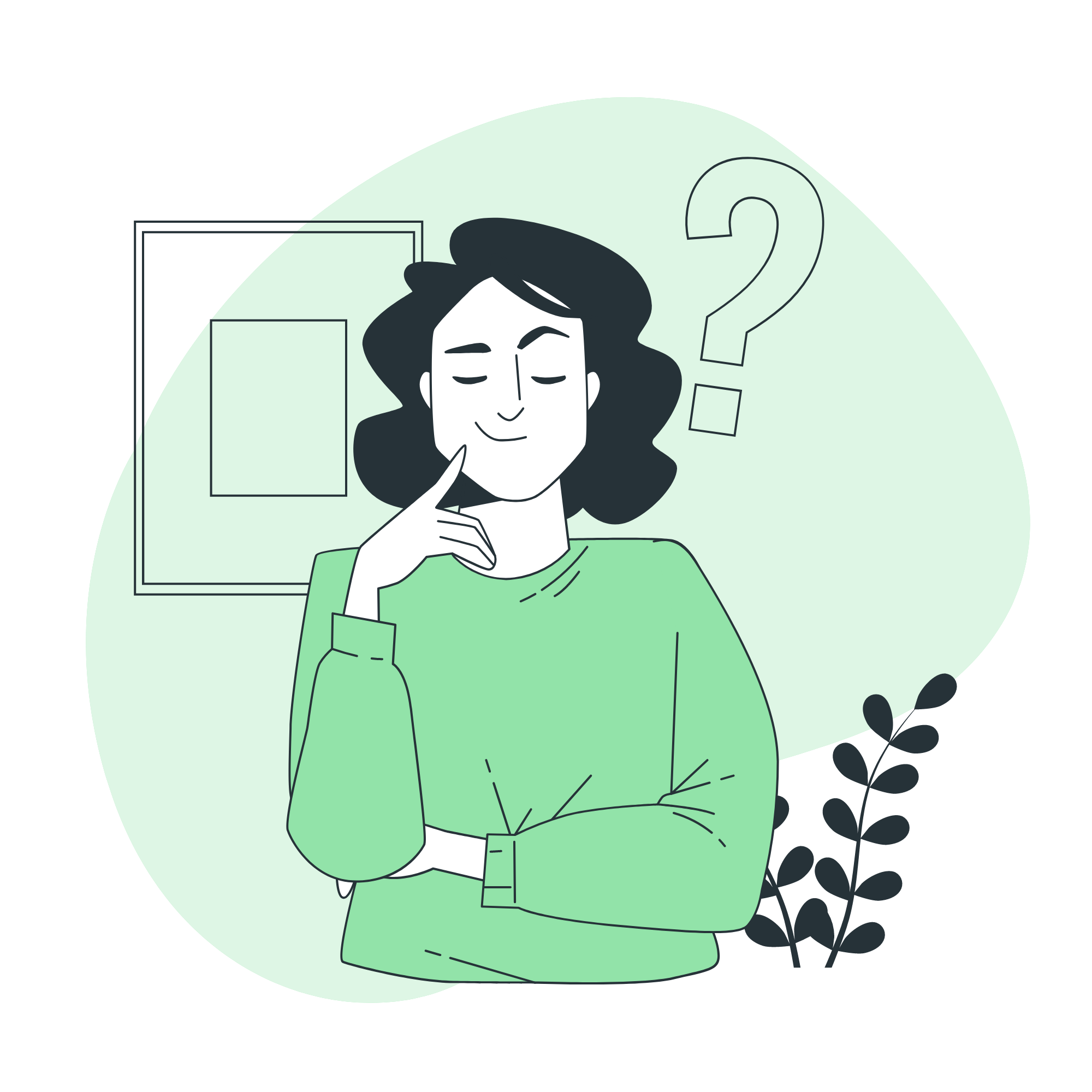 Acetic acid có thể tác dụng được với những chất nào trong các chất sau đây: Zn, KOH, ZnO, NaCl, MgCO3, Cu? Viết các phương trình hóa học (nếu có)
Acetic acid có thể tác dụng với: Zn, KOH, ZnO, MgCO3.
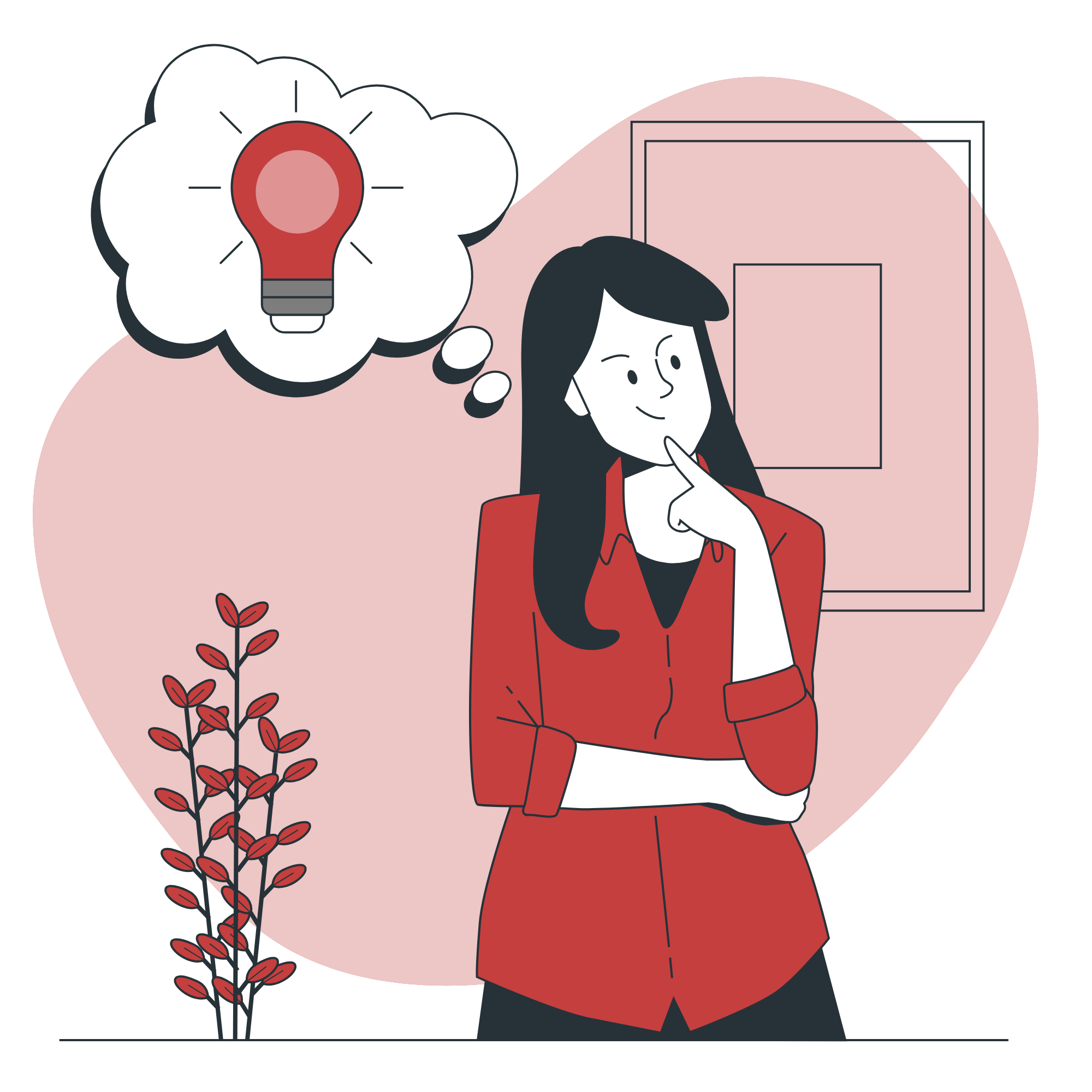 2CH3COOH +  Zn  → (CH3COO)2Zn+  H2
CH3COOH +  NaOH → CH3COONa + H2O
2CH3COOH + ZnO →  (CH3COO)2Zn +  H2O
CH3COOH +  MgCO3 → (CH3COO)2Mg + H2O + CO2
II. Tính Chất Hóa Học
HOẠT ĐỘNG CẶP ĐÔI
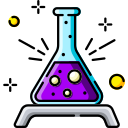 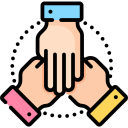 Xem video CH3COOH tác dụng C2H5OH
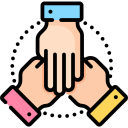 Nêu hiện tượng và viết PTHH
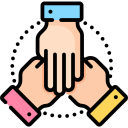 Báo cáo ngẫu nhiên
O
O
H2SO4 đặc, t0
CH3-C-OH + HO-CH2-CH3
CH3-C-O-CH2-CH3 + H2O
ethyl acetate
II. Tính Chất Hóa Học
2. Phản ứng este hóa
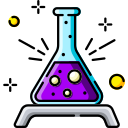 Phản ứng giữa acetic acid và ethylic alcohol tạo ra ester (ethyl acetate)
O
+
OH
CH3-C-
H
O- CH2- CH3
+
HOH
Viết gọn:
H2SO4 đặc, t0
CH3-COOH + C2H5-OH
CH3-COO-C2H5 + H2O
ethyl acetate
II. Tính Chất Hóa Học
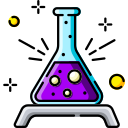 Phản ứng ester hoá diễn ra với tốc độ chậm và không hoàn toàn.
H2SO4 đặc, t0
CH3-COOH + C3H7-OH
CH3-COO-C3H7 + H2O
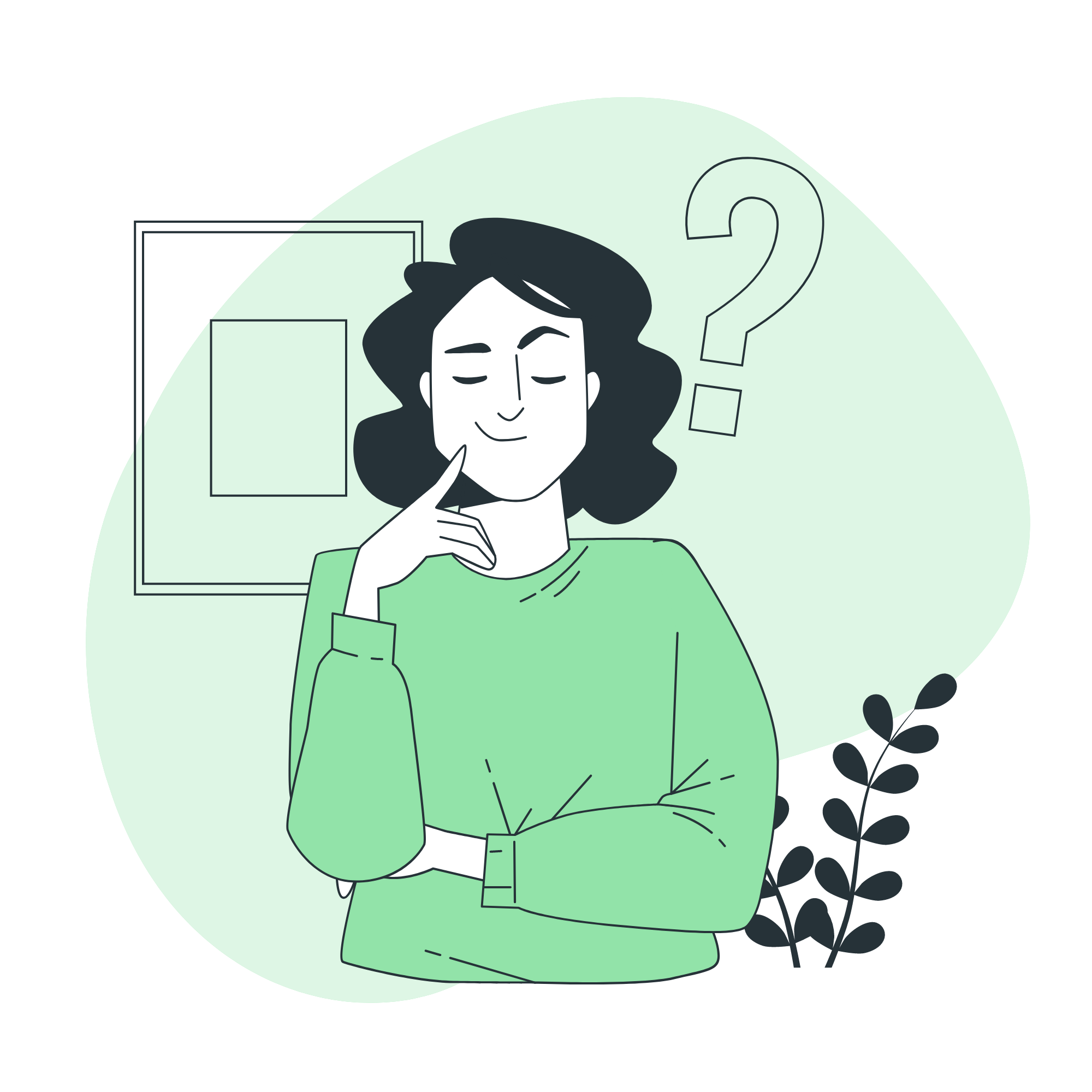 Propyl acetate là một ester có mùi thơm đặc trưng của quả lê. Propyl acetate thu được khi đun nóng acetic acid với propyl alcohol (CH3CH2CH2OH) có mặt H2SO4 đặc làm xúc tác. Viết phương trình hóa học của phản ứng xảy ra.
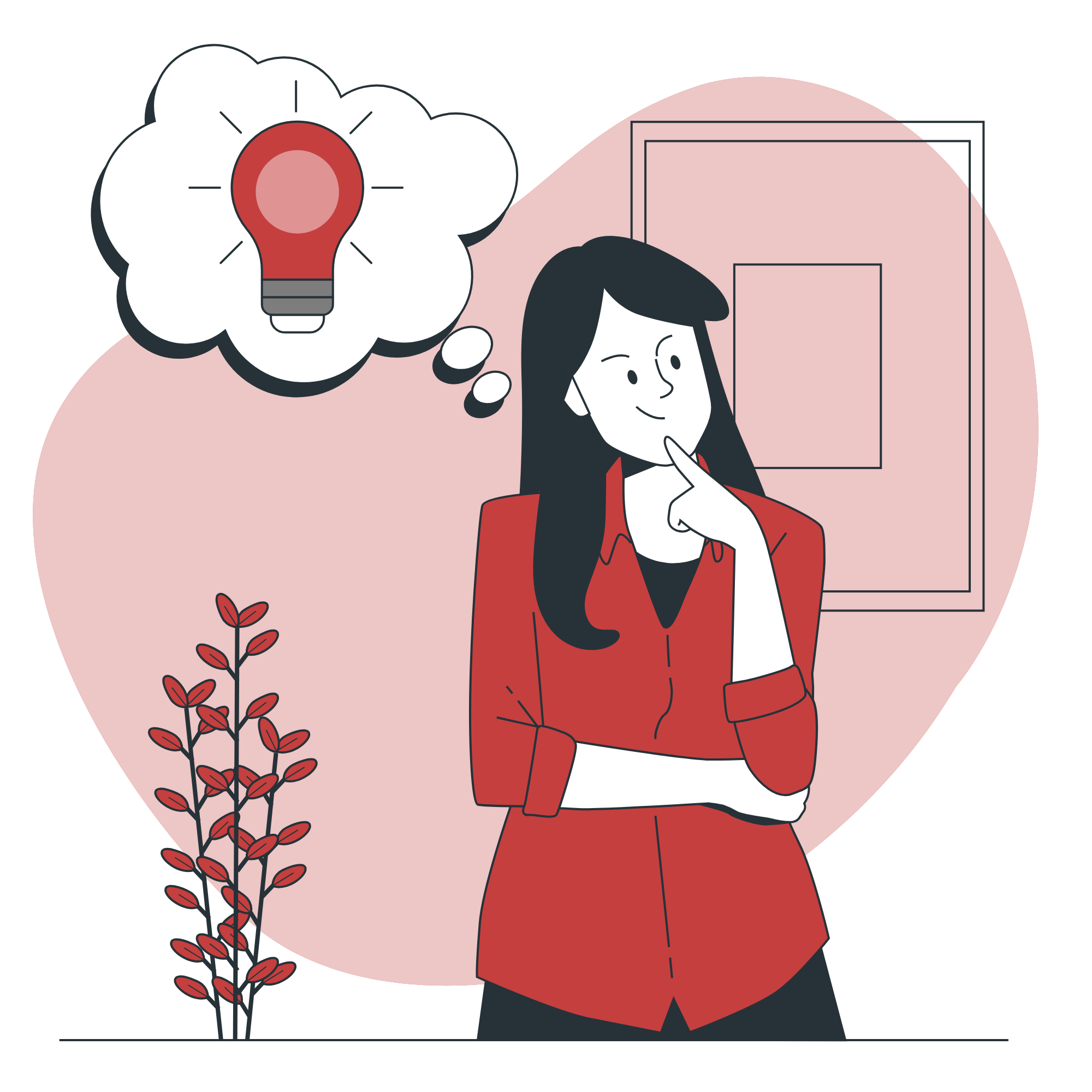 Phương trình hóa học:
II. Tính Chất Hóa Học
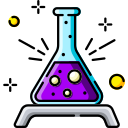 3. Phản ứng cháy
IV. Điều Chế
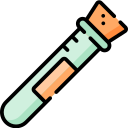 IV. Điều Chế
HOẠT ĐỘNG CẶP ĐÔI
Hoạt động theo cặp
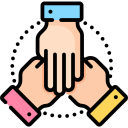 Tìm hiểu các phương pháp điều chế axit axetic
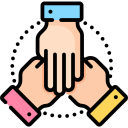 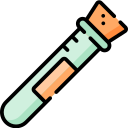 Báo cáo ngẫu nhiên
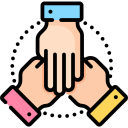 xt
2C4H10 + 5O2
4CH3COOH + 2H2O
t0
Butan
Men giấm
CH3-CH2-OH + O2
CH3-COOH + H2O
IV. Điều Chế
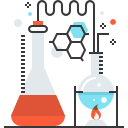 Phương pháp tổng hợp
Dùng làm nguyên liệu trong sản xuất hóa học
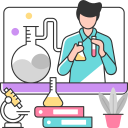 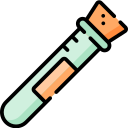 Phương pháp lên men
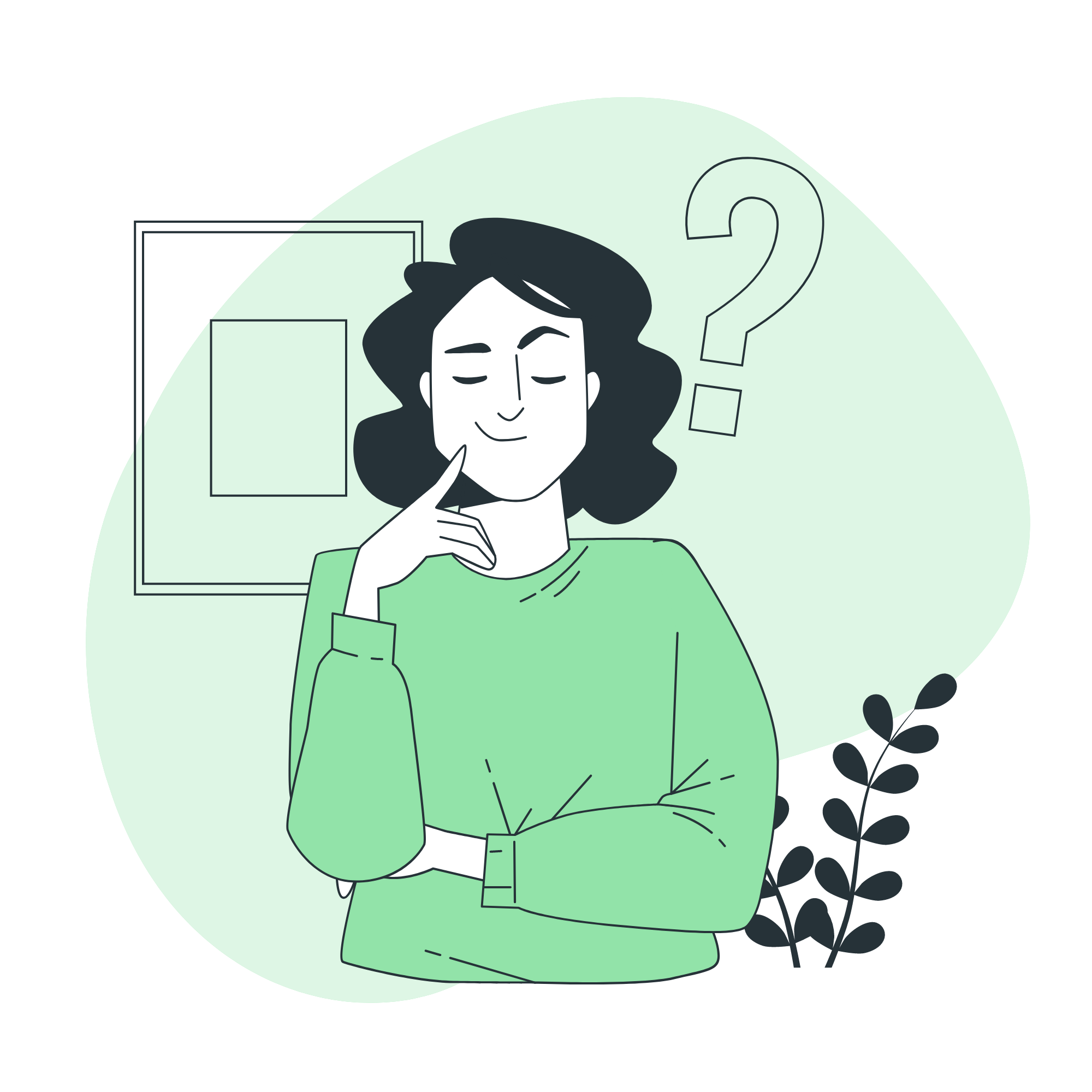 Khi để các loại rượu có độ cồn thấp (rượu vang, rượu mơ, rượu sâm panh,…) tiếp xúc với không khí, sau một thời gian thì các loại rượu này có vị chua. Hãy giải thích.
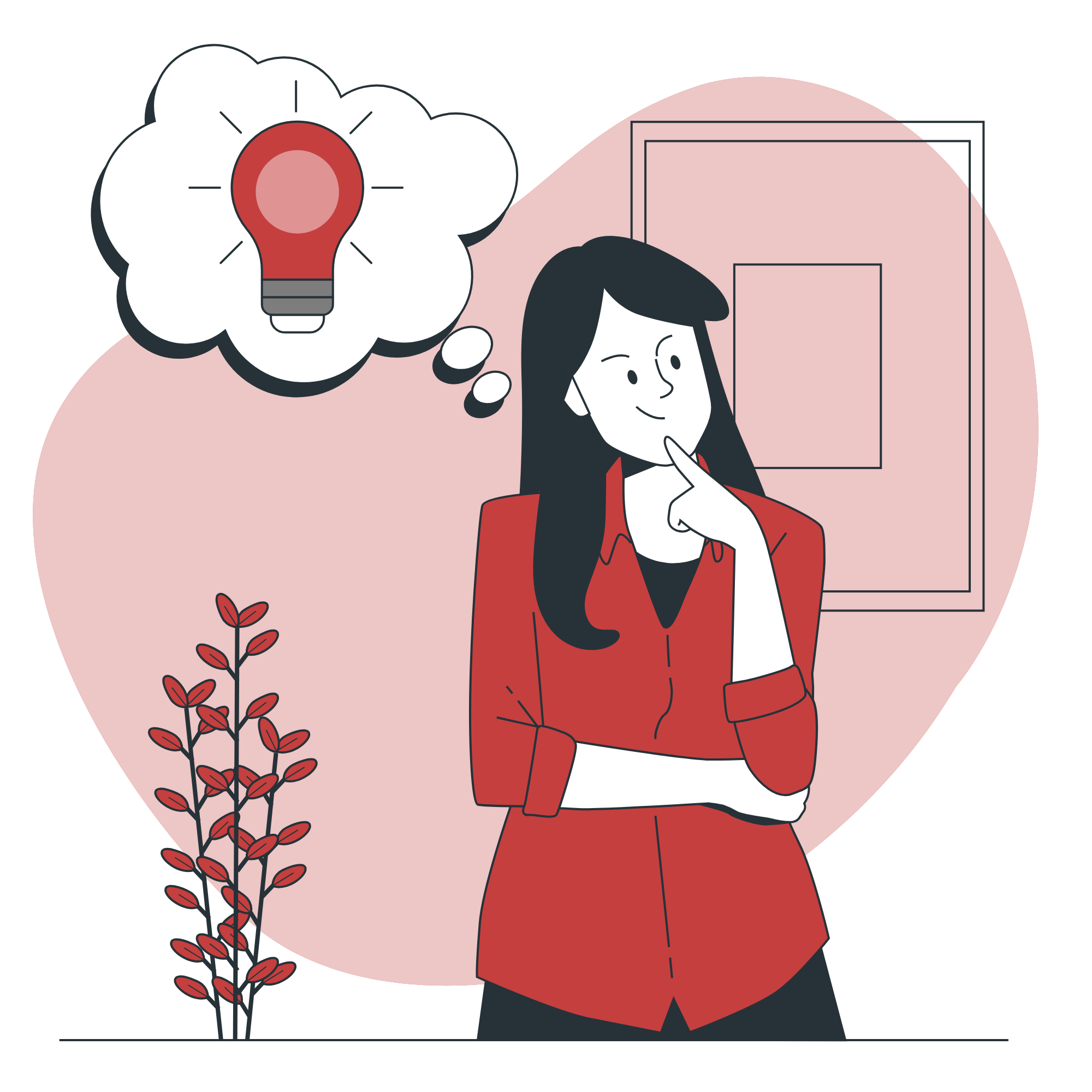 Phương trình hóa học:
V. Ứng Dụng
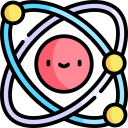 Những ứng dụng axit axetic mà em biết ???
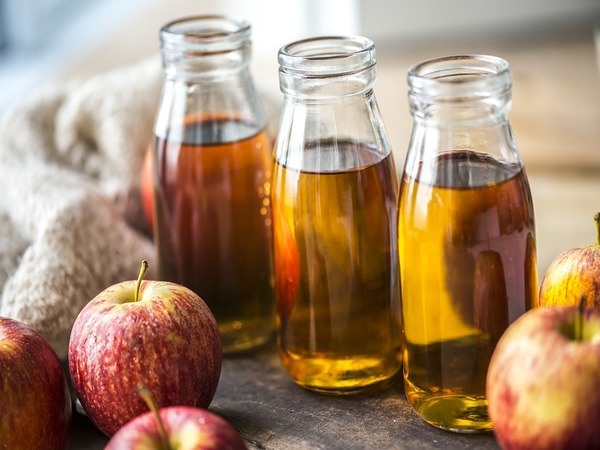 Pha giấm ăn
Giấm ăn là dung dịch axit axetic có nồng độ từ 2 – 5%
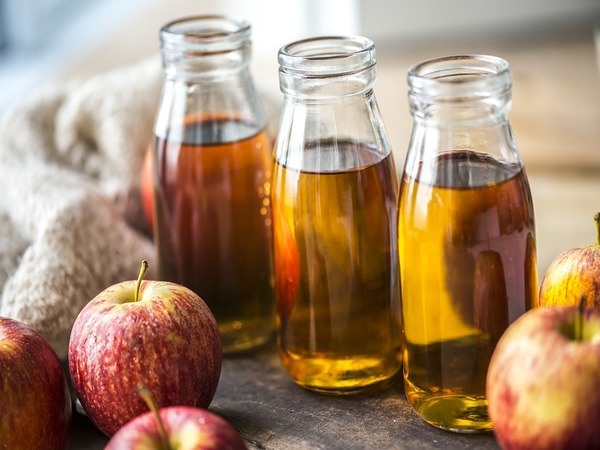 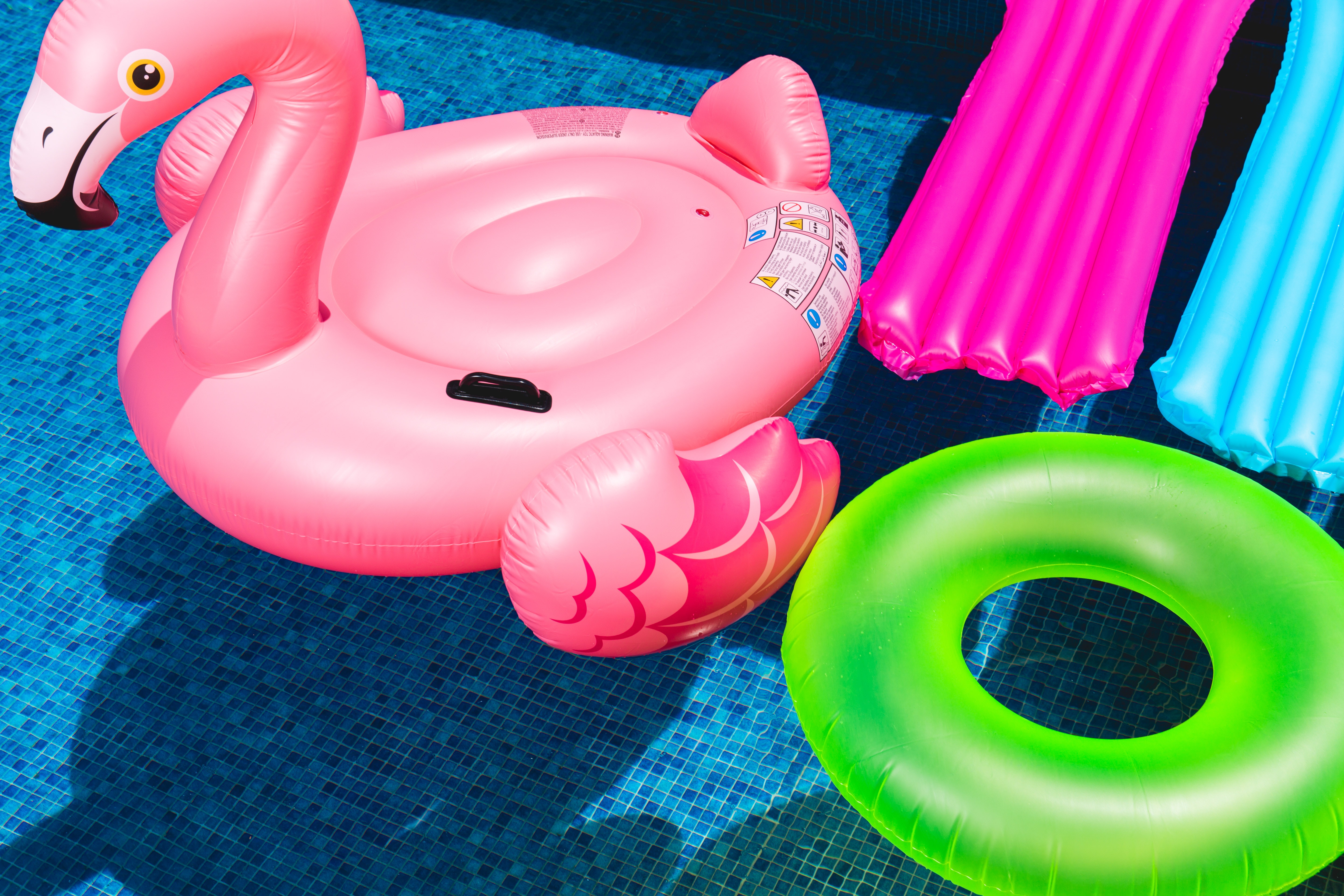 Chất dẻo
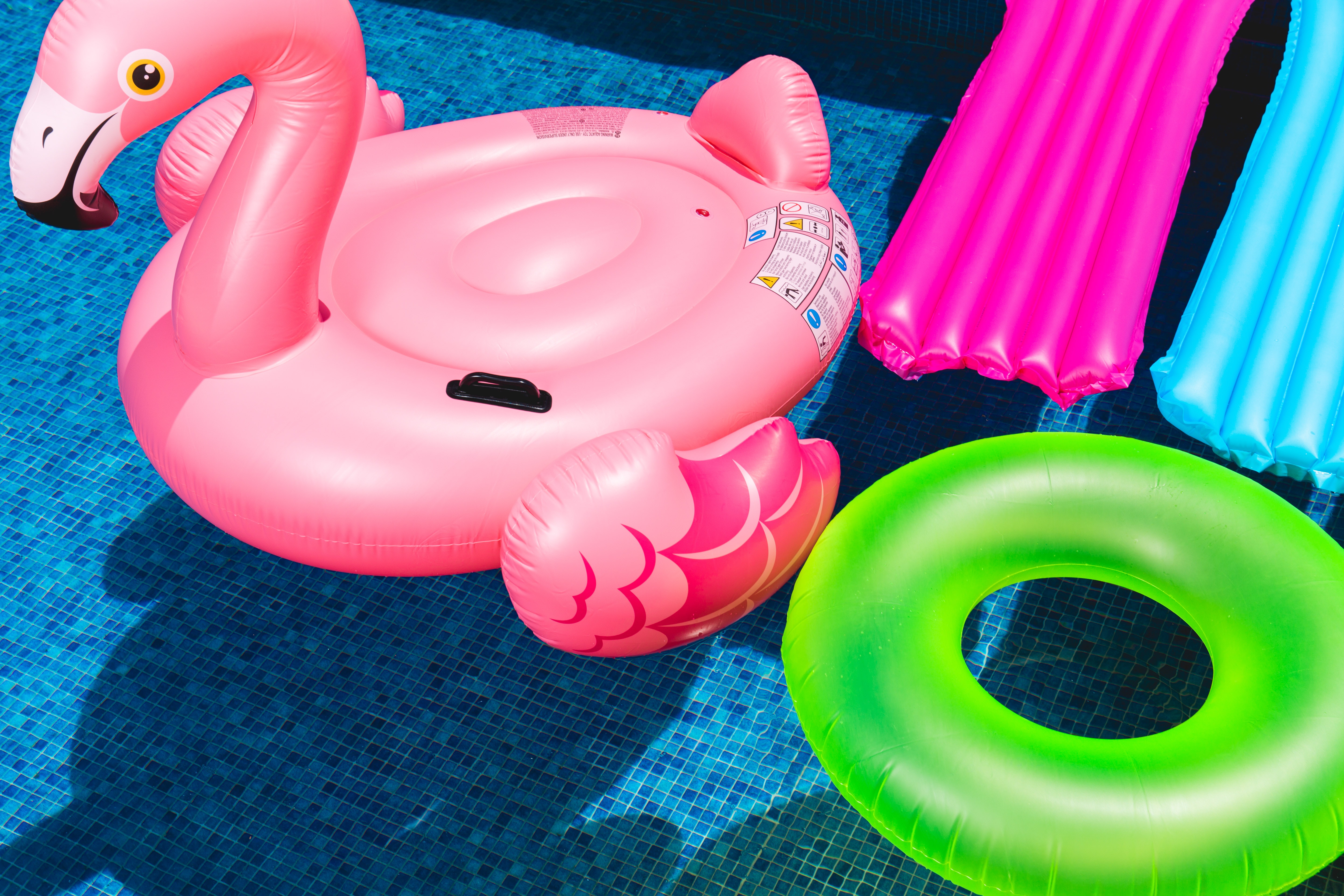 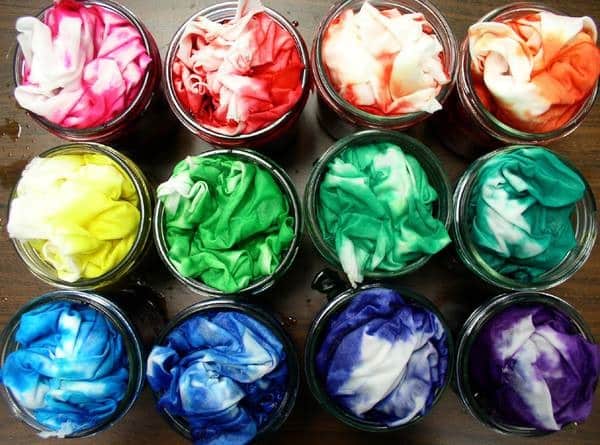 Phẩm nhuộm
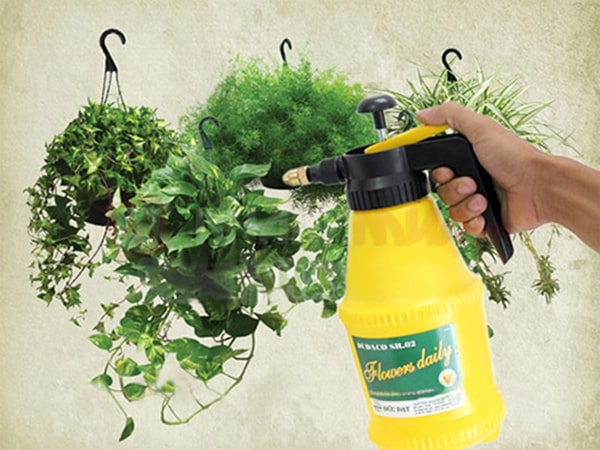 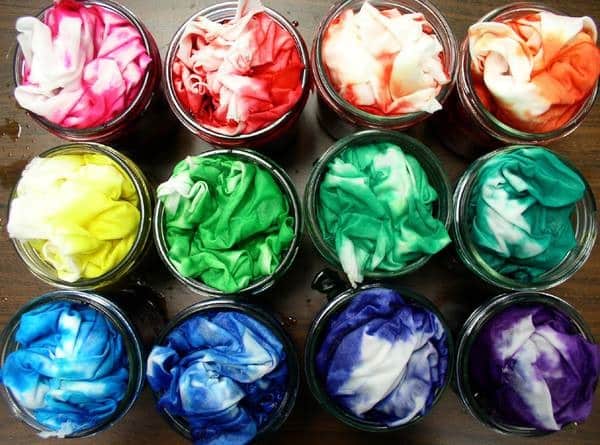 Thuốc diệt côn trùng
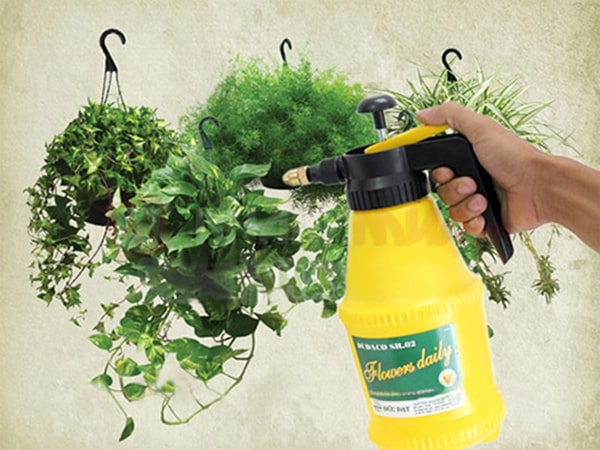 Dược phẩm
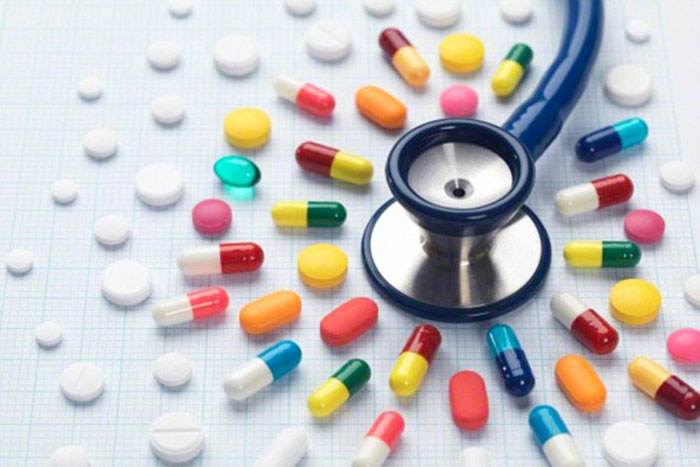 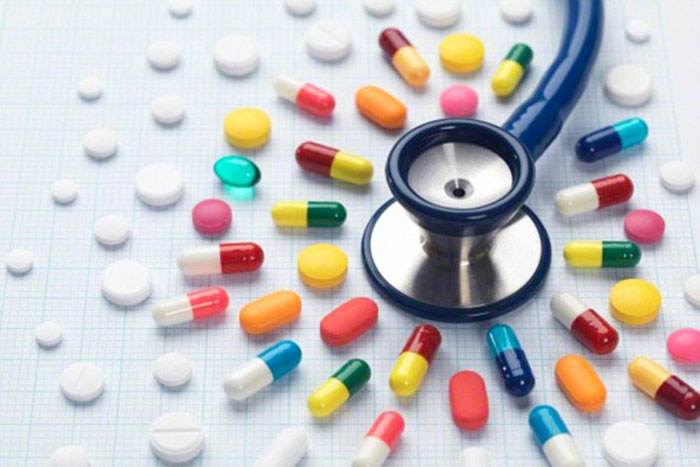 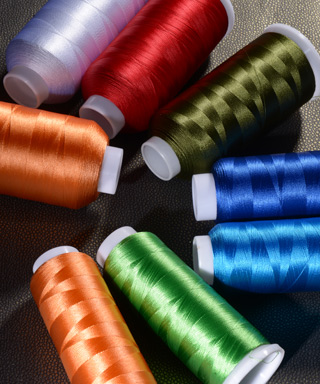 Tơ nhân tạo
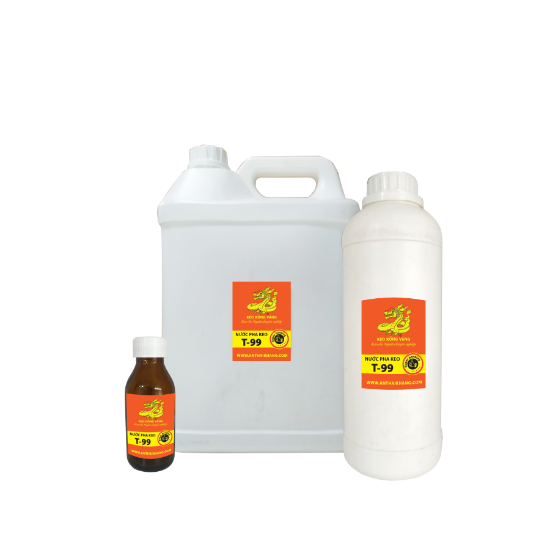 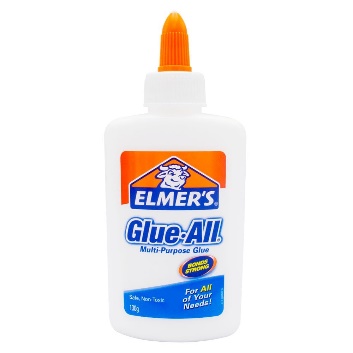 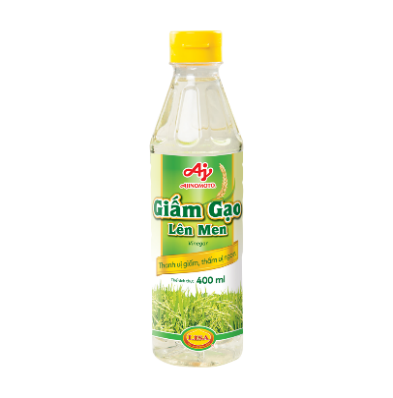 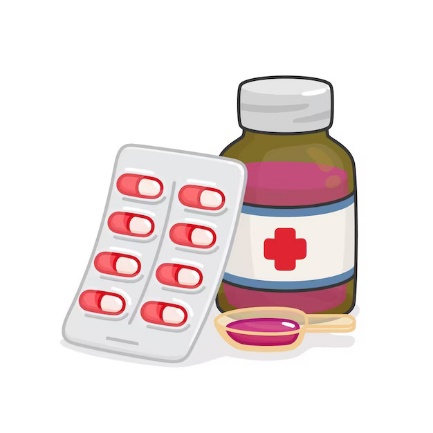 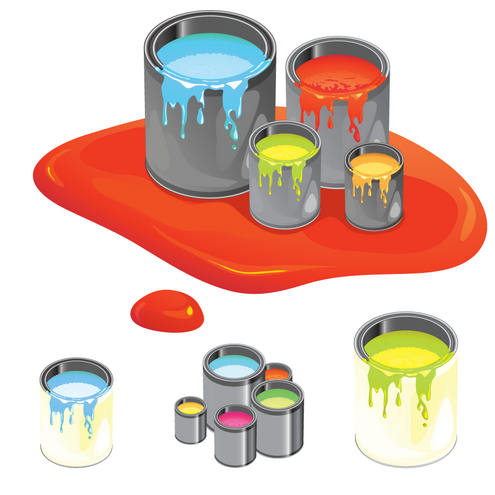 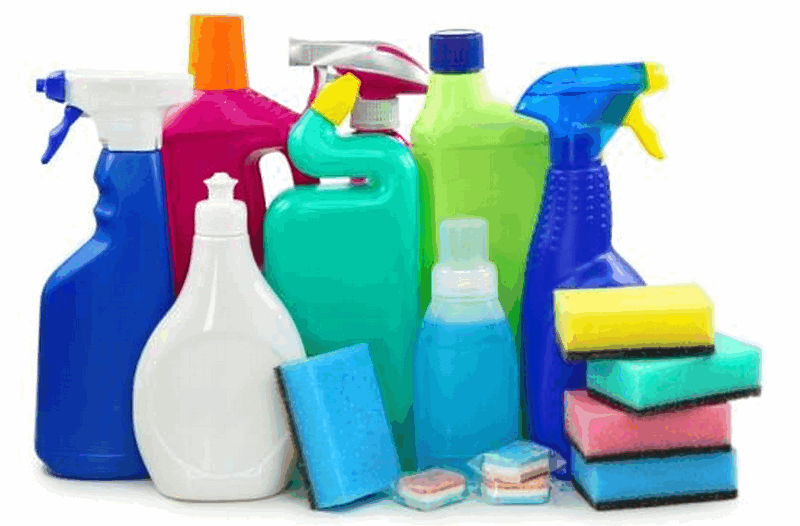 Sản xuất giấm ăn
Sản xuất keo dán
Sản xuất sơn
Sản xuất chất dẻo
Làm dung môi
Sản xuất dược phẩm
Acetic acid
LUYỆN TẬP
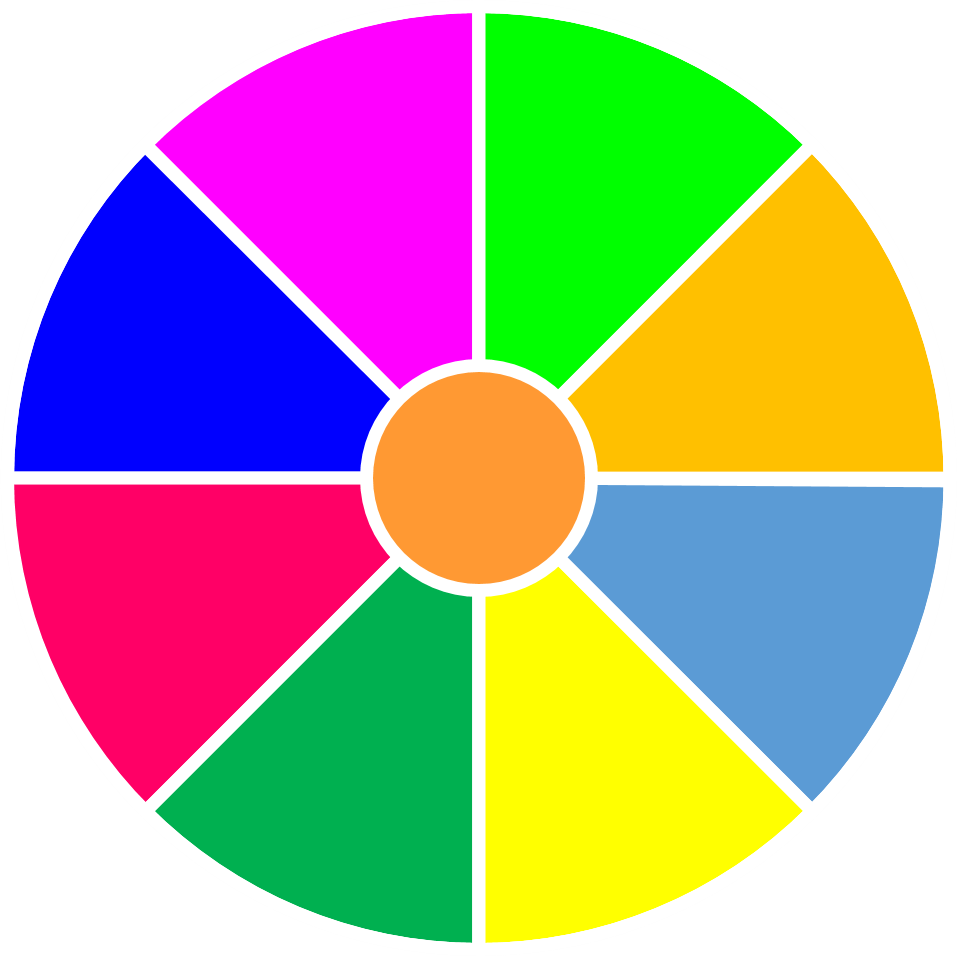 VÒNG QUAY MAY MẮN
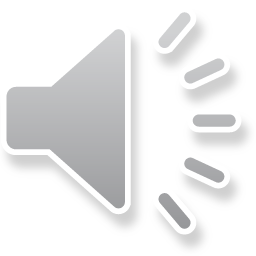 7
8
Luật chơi:
- Gồm 5 câu hỏi/ 5 học sinh được tham giam.
- Mỗi câu trả lời đúng sẽ được 1 lần quay. Số điểm trên vòng quay là số điểm mà học sinh nhận được. 
- Hoàn thành 5 câu, học sinh điểm cao nhất sẽ được 1 phần quà đến từ cô giáo.
7
8
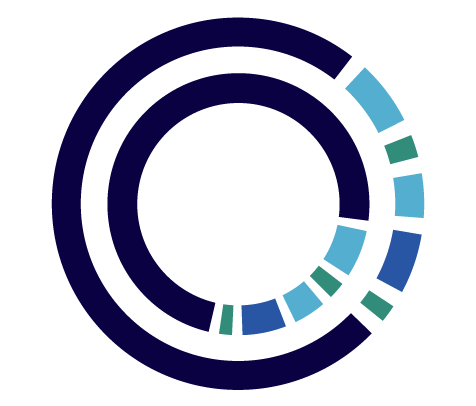 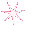 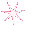 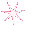 10
9
6
9
PLAY
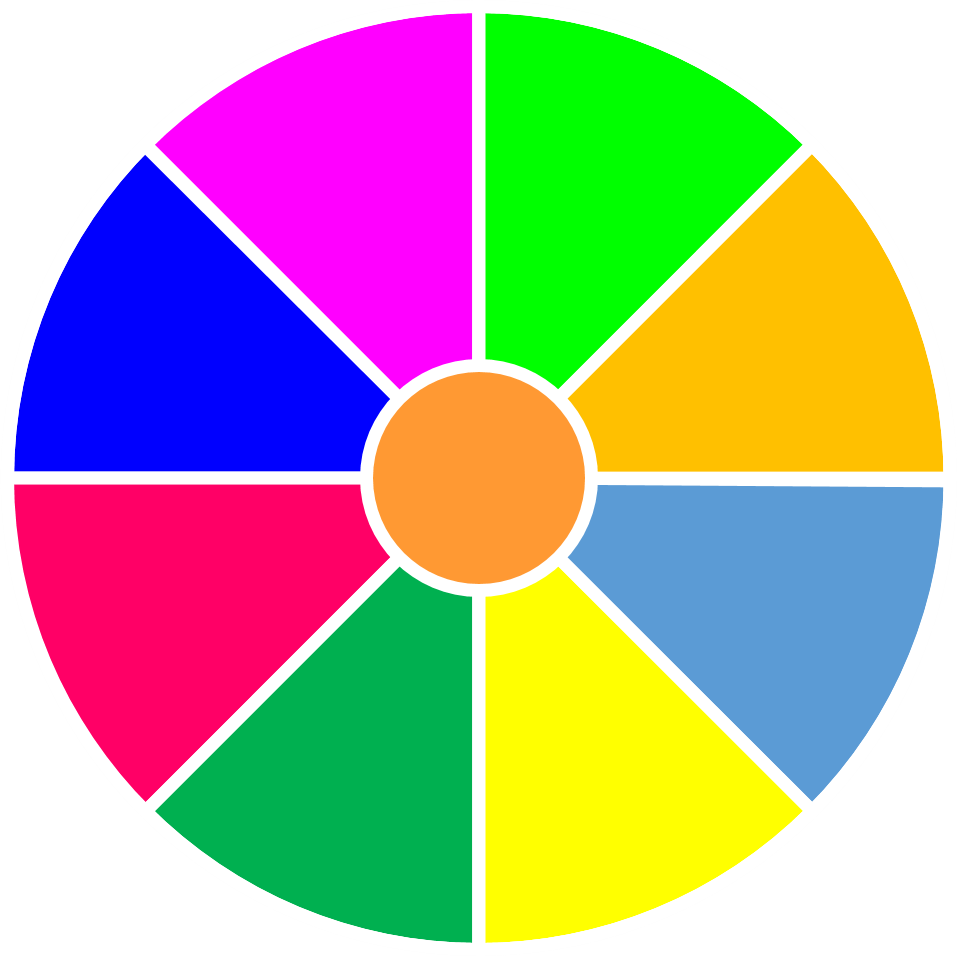 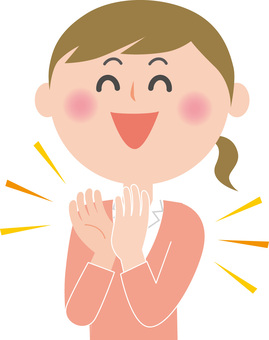 VÒNG QUAY MAY MẮN
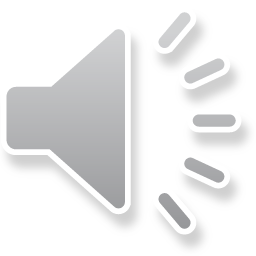 7
8
2
1
3
7
8
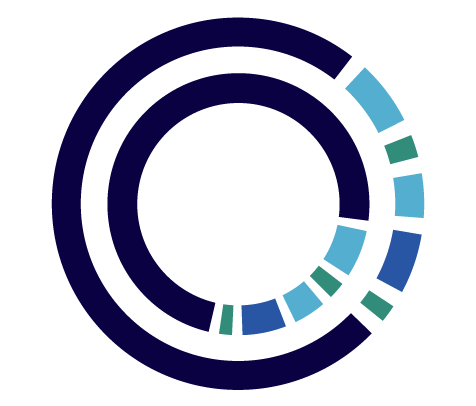 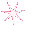 4
5
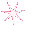 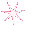 10
9
PLAY
6
9
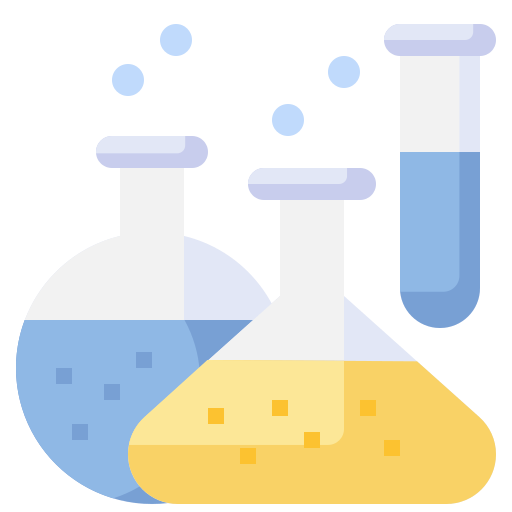 Câu 1. Giấm ăn là dung dịch Acetic acid có nồng độ
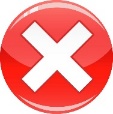 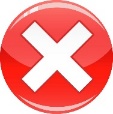 C. từ 3% - 6%.
A. trên 5%.
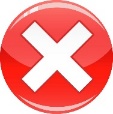 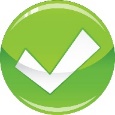 D. từ 2% - 5%.
B. dưới 2%.
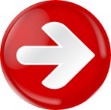 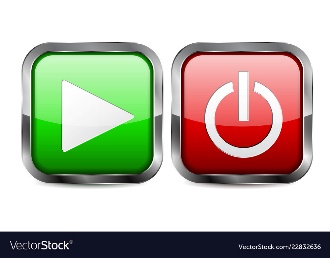 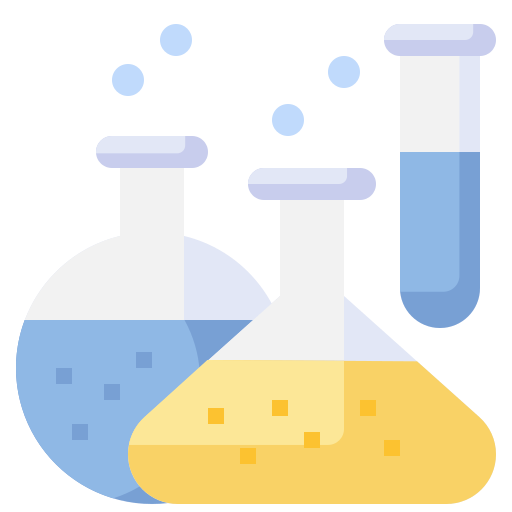 Câu 2. Cặp chất tồn tại được trong một dung dịch là
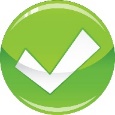 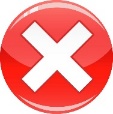 A. CH3COOH và NaOH.
C. CH3COOH và H3PO4.
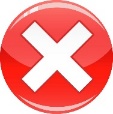 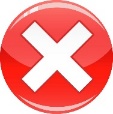 D. CH3COOH và Ca(OH)2.
B. CH3COOH và Na2CO3.
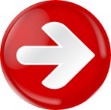 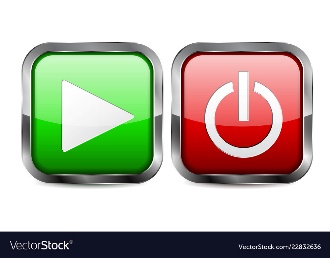 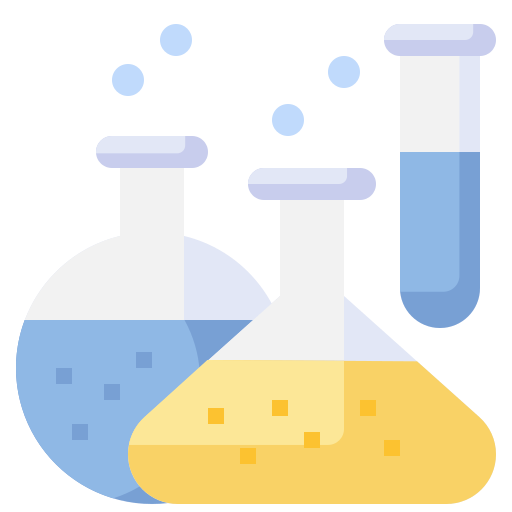 Câu 3. Hòa tan hoàn toàn 6,5 gam Zn vào dung dịch CH3COOH. Thể tích khí H2 thoát ra (đkc) là
C. 1,395 lít.
A. 0,61975 lít.
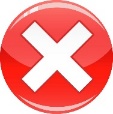 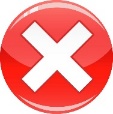 D. 3,7185 lít.
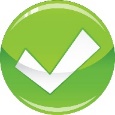 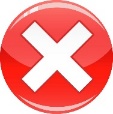 B. 2,79 lít.
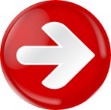 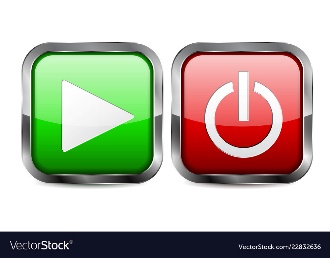 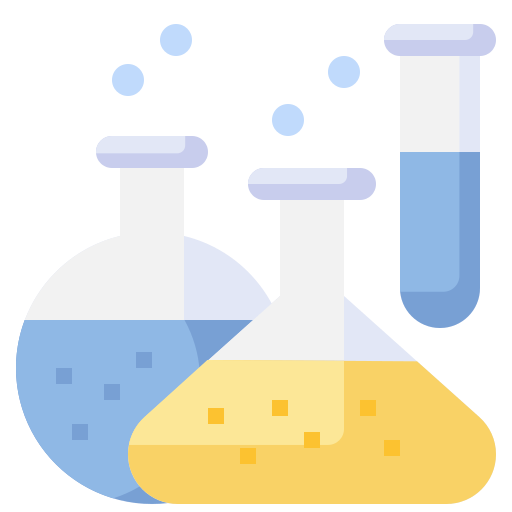 Câu 4. Acetic acid (CH3COOH) tác dụng được với tất cả các chất trong dãy là
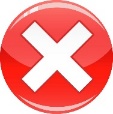 A. C2H4; Na; CH3COOH; O2.
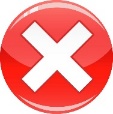 C. Na; K; CH3COOH; O2.
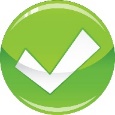 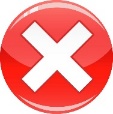 D. NaOH; K; C2H5OH; O2.
B. Ca(OH)2; K; CH3COOH; O2.
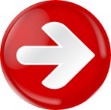 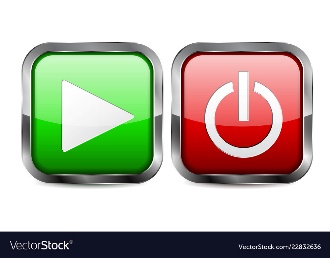 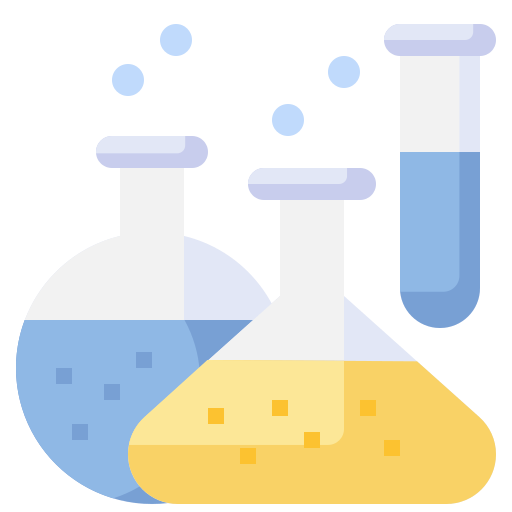 Câu 5. Acetic acid tác dụng với muối carbonate giải phóng khí
C. sulfur trioxide.
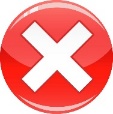 A. carbon dioxide
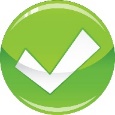 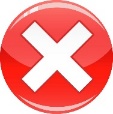 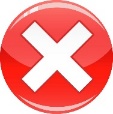 D. carbon monoxide.
B. sulfur dioxide.
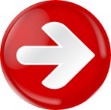 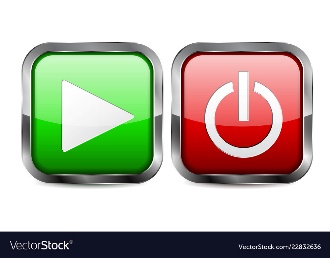 CẢM ƠN QUÝ THẦY CÔ VÀ CÁC EM HỌC SINH
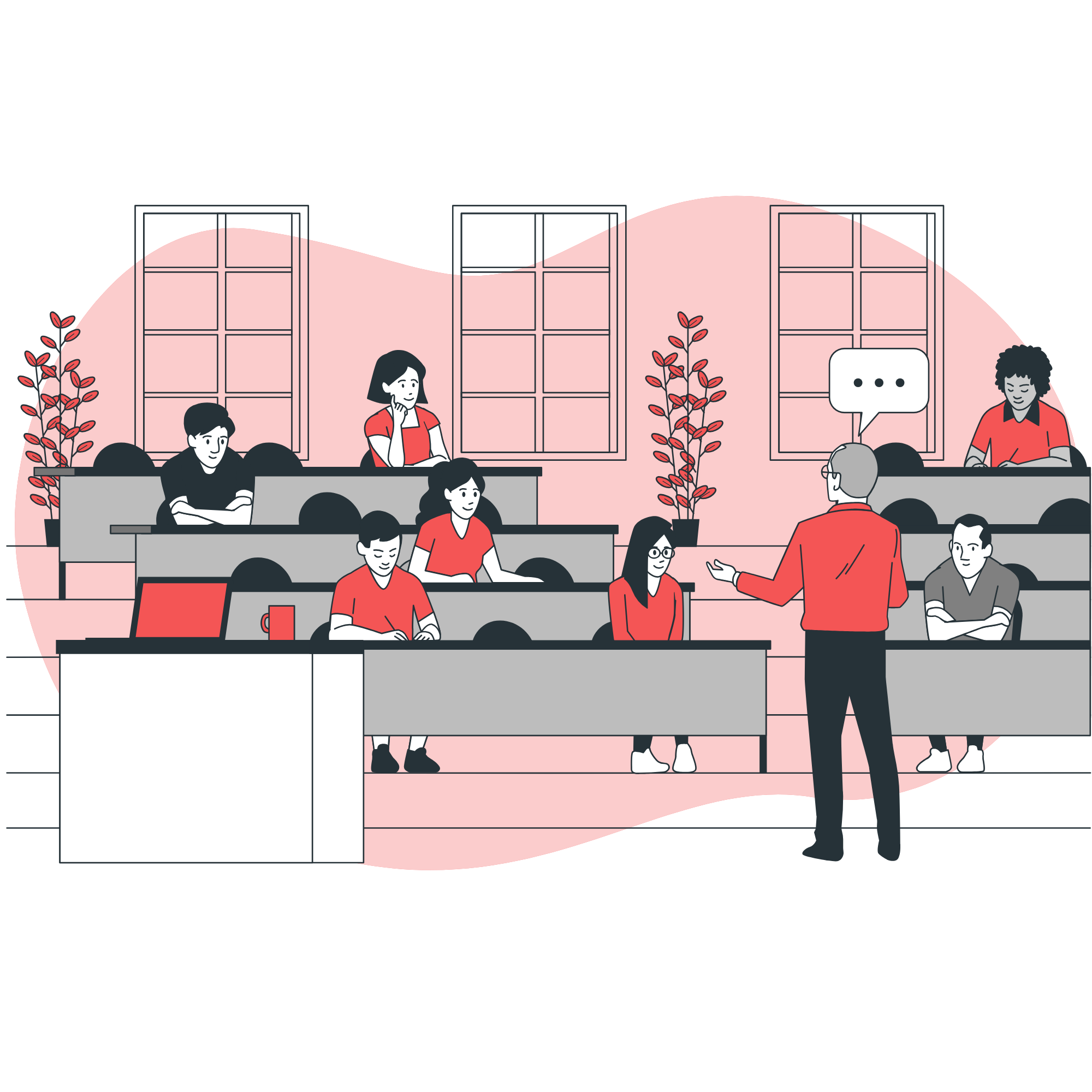